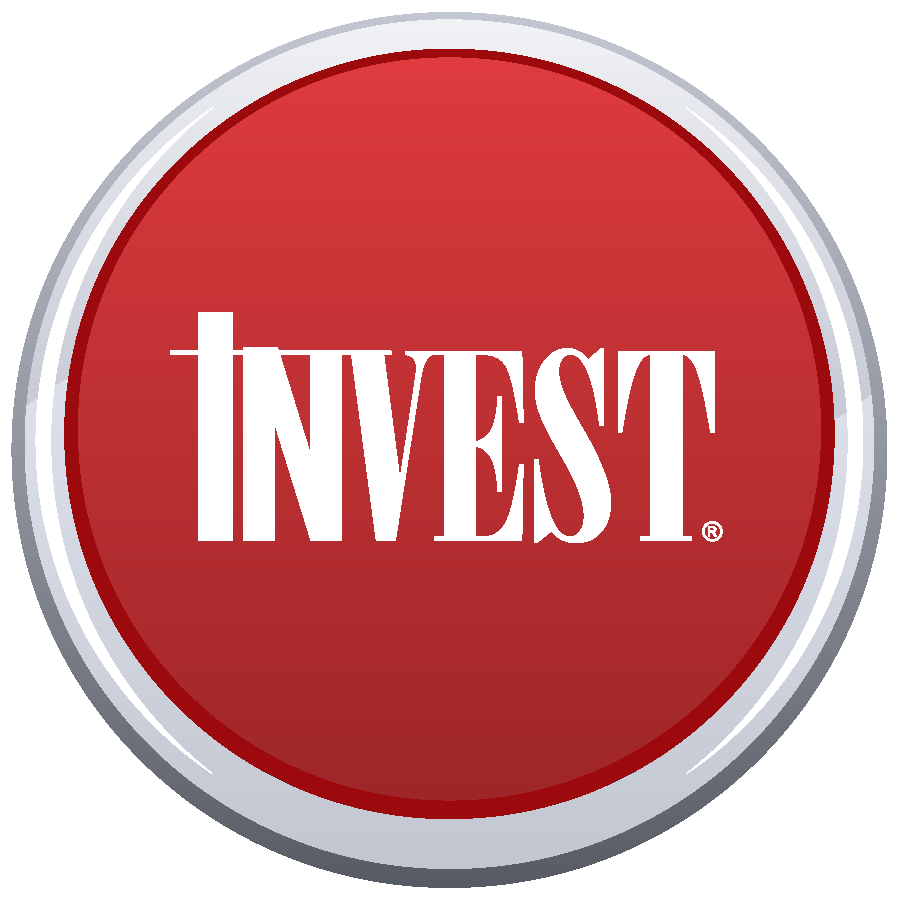 HOW TO APPLY FOR, AND EARN, AN INVEST SCHOLARSHIP
InVEST
InVEST Scholarships
Each year, InVEST awards scholarships to InVEST graduates pursuing higher education in insurance risk management or general business, with the intention of entering an insurance related position. Or, those going straight from the classroom to career and can use the award for licensing or designation fees.
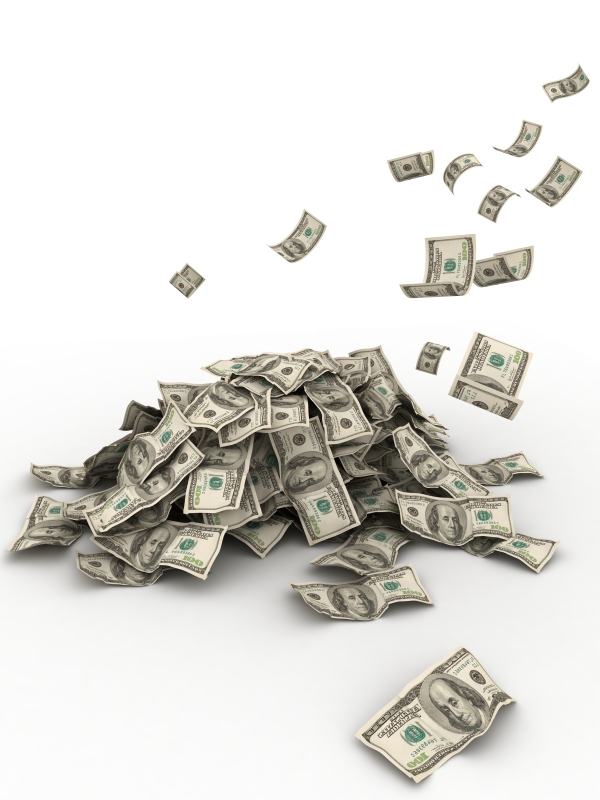 Scholarship Details
In 2015, Scholarships ranged from $500-$3,000.
The dollars must be claimed by August 15, 2016. Scholarship dollars cannot be held for future use.
Only seniors, graduates and current InVEST community college students are eligible for scholarship dollars.
Underclassmen who complete InVEST are encourage to apply their senior year.
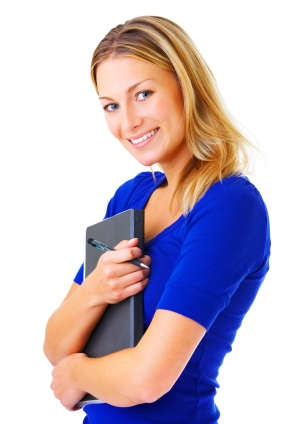 Two Types of Scholarships
Classroom to Career – Available to students not interested in college study and would like to use scholarship funds toward insurance licensing fees or designations. Available year round.
Higher Education – Available to students pursuing advanced education with plans to pursue insurance related careers. Deadline April 24, 2016.
Online Application Process
Online process makes it easier and faster to apply
You can return to your application using the username and password you created when you first started the application to add information (i.e. transcripts, letters of recommendation)
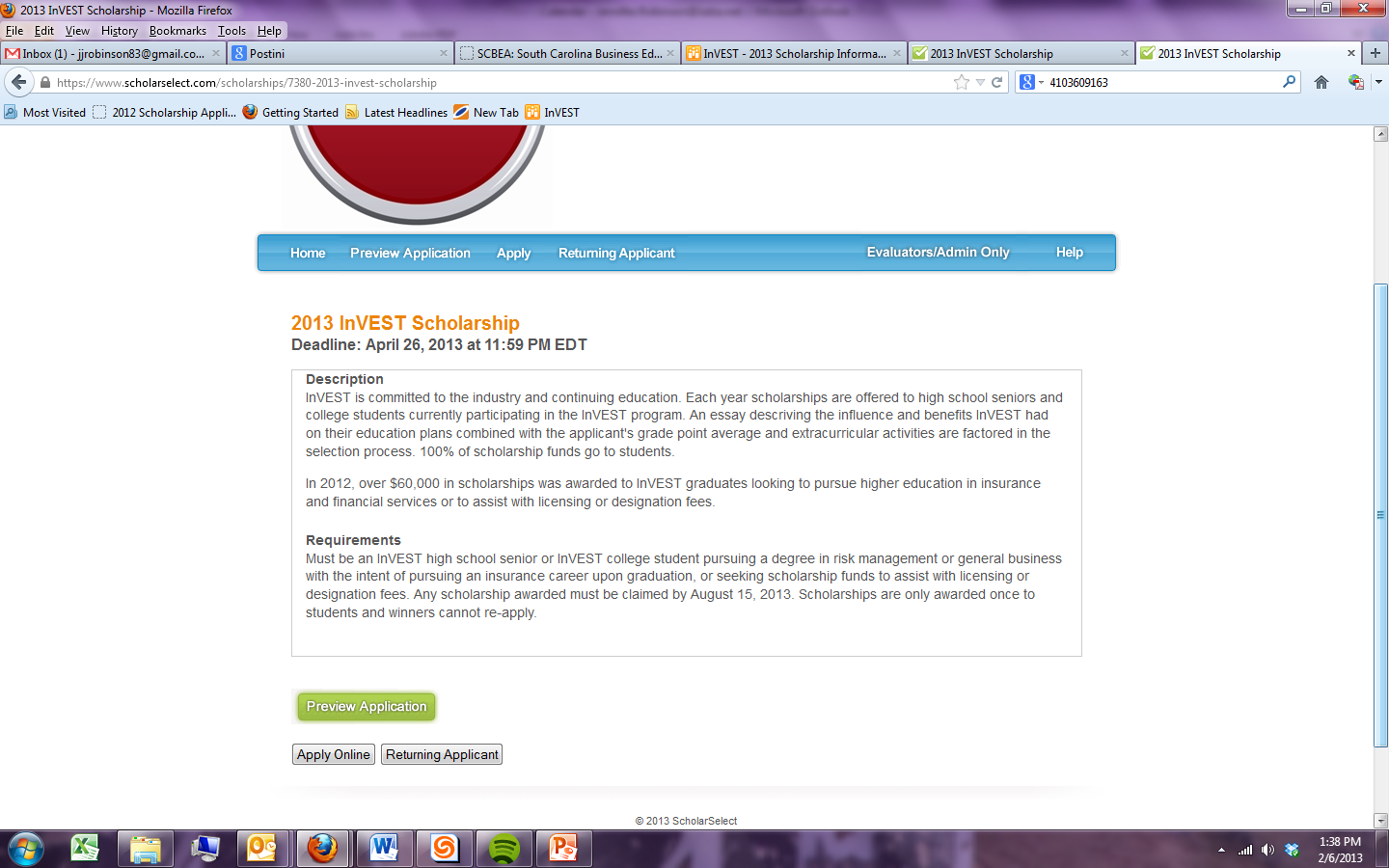 How it Works
Go to http://www.investprogram.org/students/scholarships and click on “Click Here to Apply”
Create a username and password following the instructions
Walk through the online process, answer questions and inputting information as requested (note: InVEST does not share or distribute your information to outside sources)
Write your essay in a word document for easy proofing, then copy and paste it into the text box within the online tool (note: it will not allow you to enter more than 510 words) BE SURE TO CHECK TO MAKE SURE YOUR ESSAY DIDN’T GET CUT OFF FROM HAVING TOO MANY WORDS.
Upload PDF files of your transcript, two letters of recommendations and class picture (optional)
If you are under the age of 18, you will also need to upload the parent permission form.
Before completing the process
You can save your scholarship application and materials and go back to them later to update/add information
Once you submit your application, you will not be able to change it
Writing the essay
A 500 word typewritten essay which should include details on the following:- the benefits of having participated in InVEST- plans for further education/ licensing and how these plans were influenced by InVEST- other activities that demonstrate the student’s interests and abilities like academic honor societies, sports, extracurricular activities, internships, after-school jobs, etc.
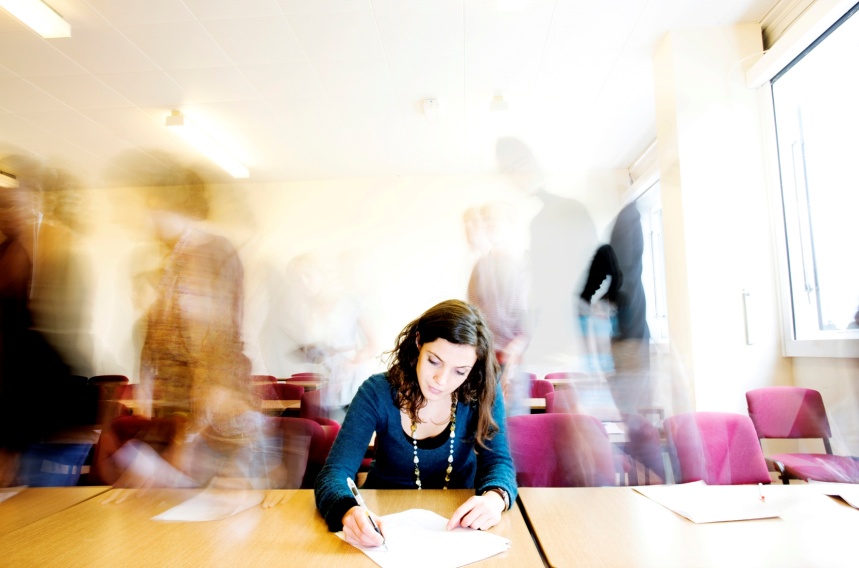 Writing the essay
Proofread the essay for grammar, spelling and punctuation blunders
If you are not majoring in insurance, be sure you include what direction you plan to take in the insurance industry (i.e. marketing for an insurance company).
If you have a moving story to share about your experiences with InVEST, please include! Anything to make the essay stick out from the rest of the applicants.
Letters of recommendation
Applicants must obtain original recommendation letters from teachers, InVEST volunteers, employers, mentors, etc. Only two are needed. Submitting less will result in deduction of points.
InVEST recommends at least one letter is from their InVEST teacher or volunteer and highlights their leadership skills.
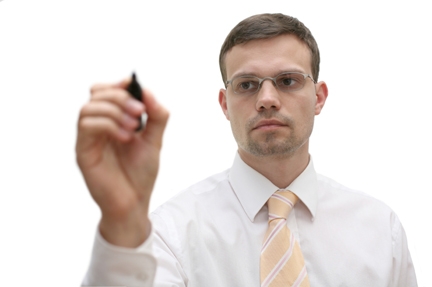 Transcripts
Applicants must include a copy of their school transcripts, indicating their GPA.
Good luck!
http://www.investprogram.org/students/scholarships